Проблеми і переваги компетентністного навчання
Задорожний Костянтин Миколайович, 
кандидат біологічних наук, доцент кафедри інженерної екології міст ХНУМГ ім. О. М. Бекетова
Проблемне навчання
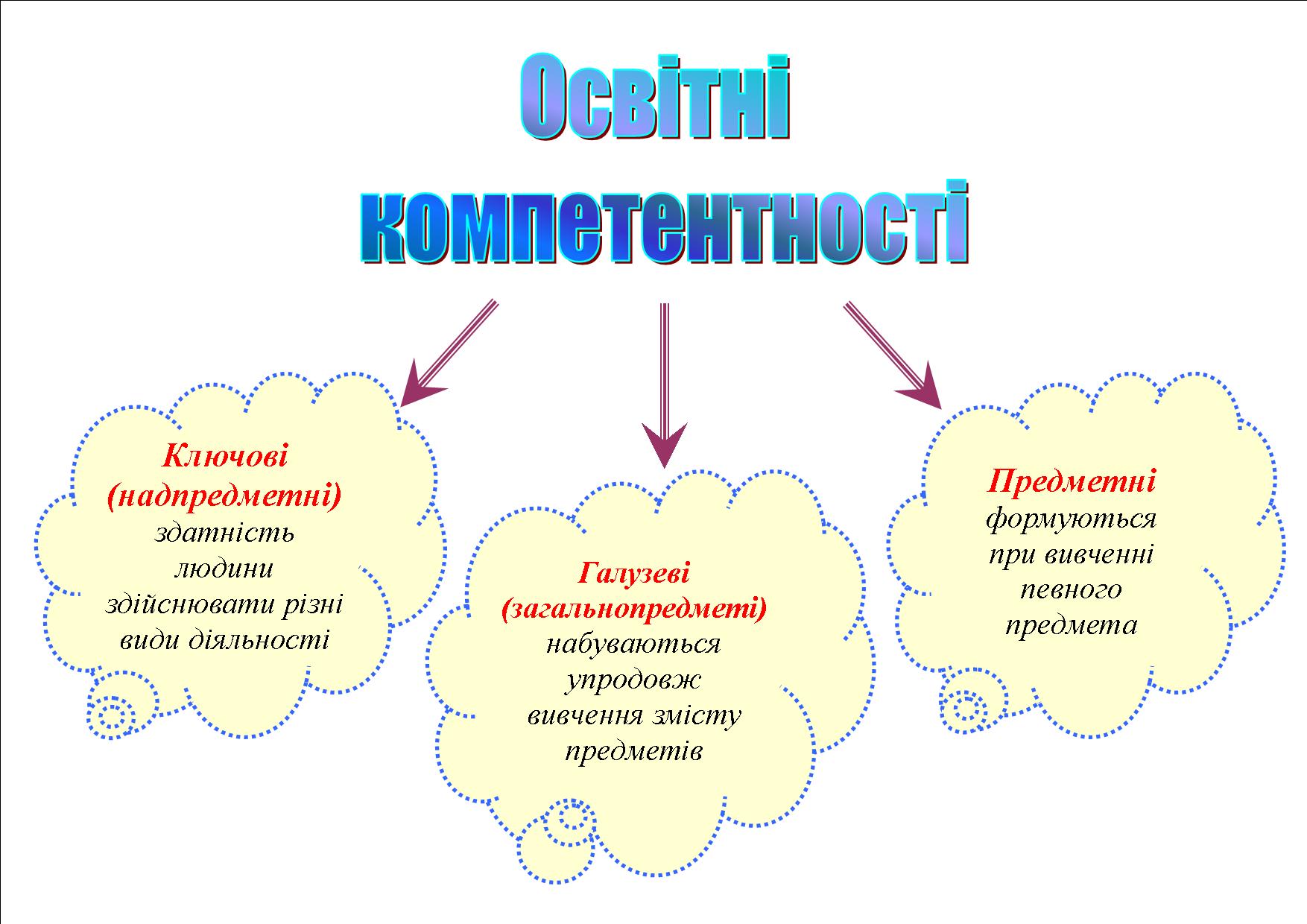 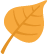 Проблемне навчання
Проблемне навчання – це навчально-пізнавальна діяльність учнів із засвоєння знань та способів діяль­ності на основі створення й розв’язування проблемних ситуацій.
	Включає такі етапи діяльності:
створення проблемних ситуацій;
збирання й аналіз даних, необхідних для розв’язання проблеми, акту­алізація життєвого досвіду;
визначення причинно-наслідкових зв’язків, формулювання гіпотез;
формулювання висновків.
Що тут не так?
Назад до палеодієти!
Вперед до вегетаріанства!
4
Все природне добре, а все штучне погане!Є екологічно чисті мікотоксини! Спробуєте?
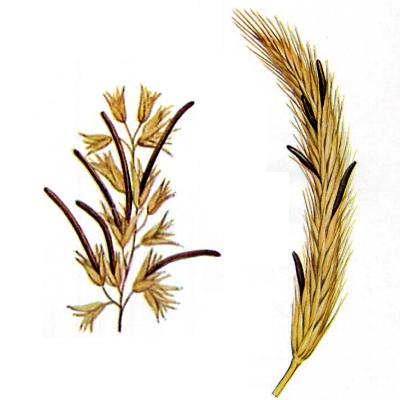 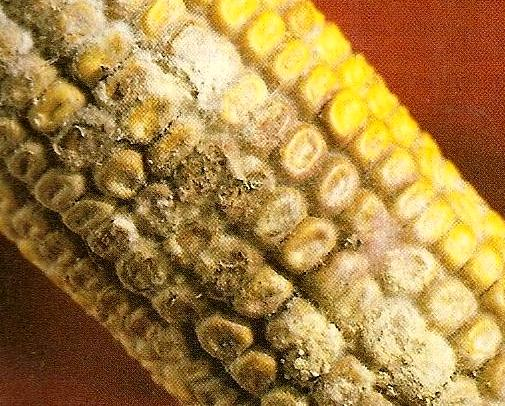 5
Проблеми ГМО
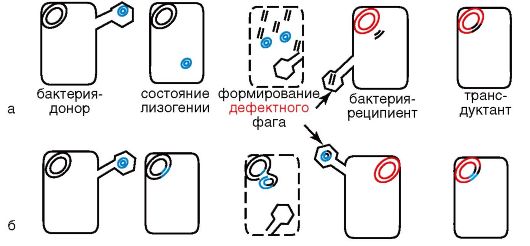 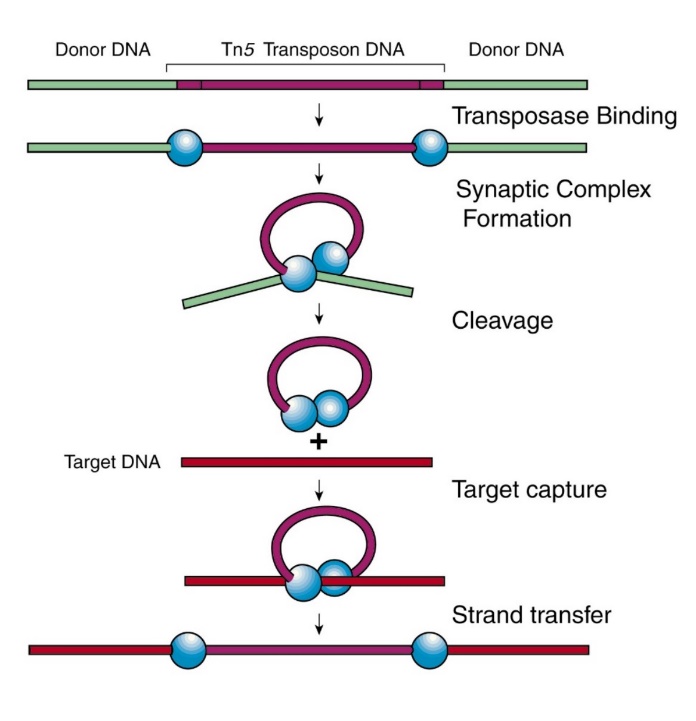 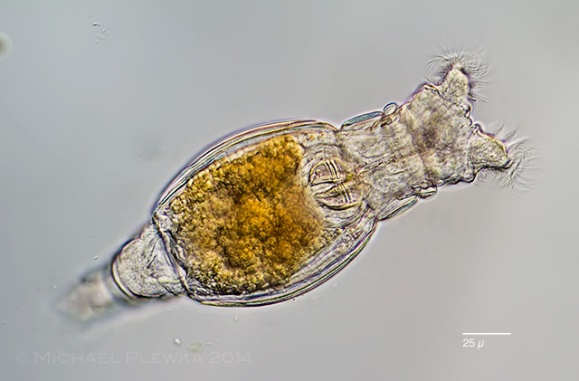 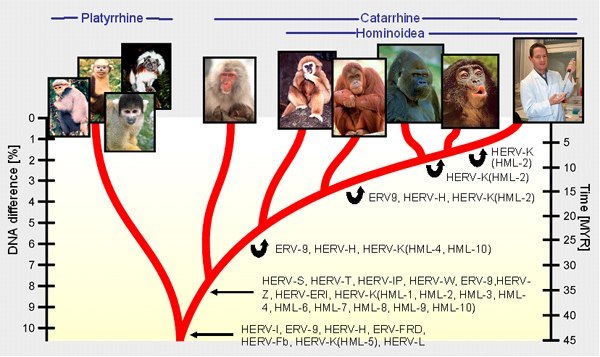 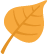 Генетично-модифіковані організми у виробництві ліків
1982 – інсулін
1984 – антитромбогенний фактор
1985 – гормон росту для лікування дітей
1986 – интерферон для лікування деяких типів лейкемії;
1987 – тканинний активатор плазміногену для видалення тромбів при  гострому інфаркті міокарду;
1990 – вакцина проти гепатиту В;
1996 – пульмозім для лікування деяких форм муковісцидозу;
1997 – рітуксан для лікування пациентів з лімфомою Ходжкіна; гормон росту для лікування дорослих;
1998 – моноклональні антитіла для терапії певних типів грудного раку.
7
Генетична модифікація організмів у природних умовах
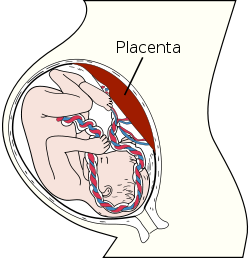 Проблема щеплень
9
Екологічна проблематика сільського господарства
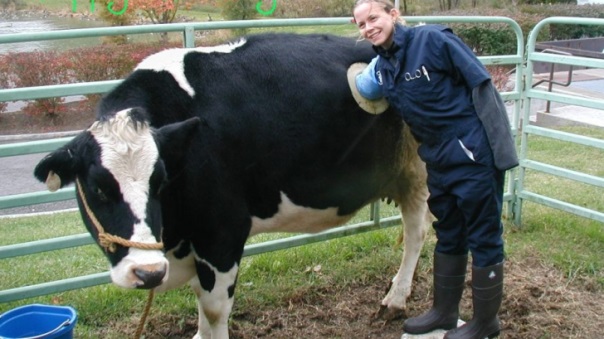 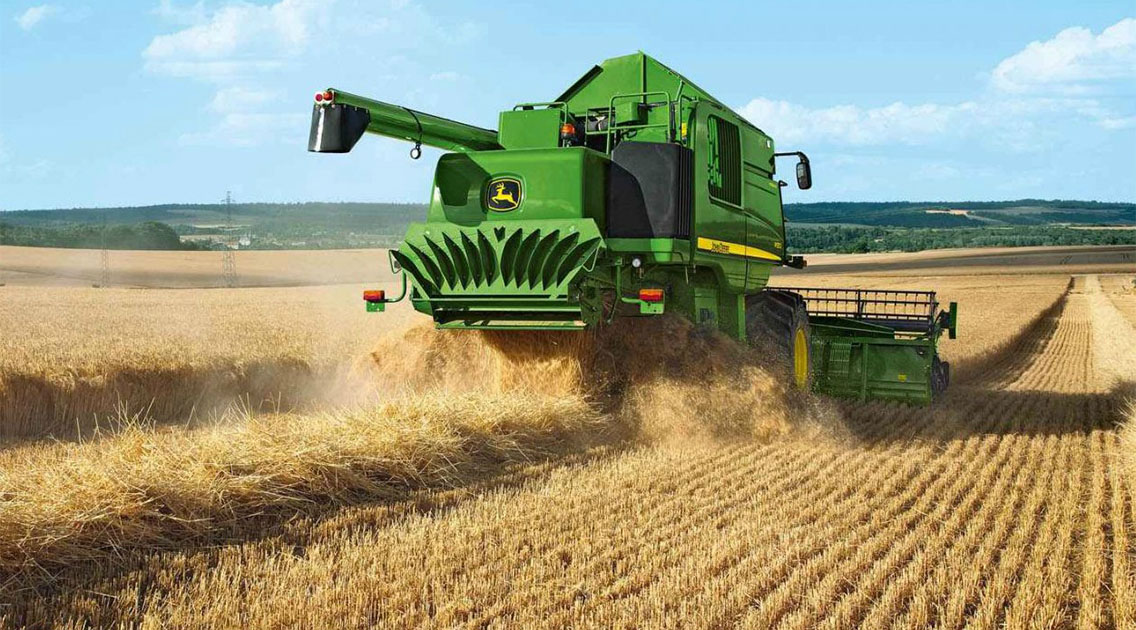 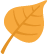 Органічне землеробство 
полягає у повній відмові від застосування ГМО, антибіотиків, отрутохімікатів та мінеральних добрив
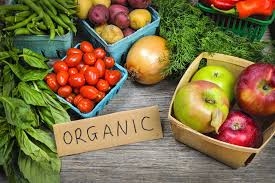 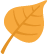 Проблема вітаміну С
Проблема вітаміну С
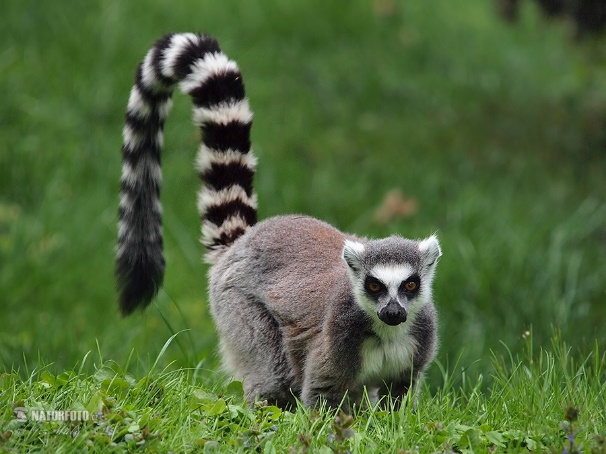 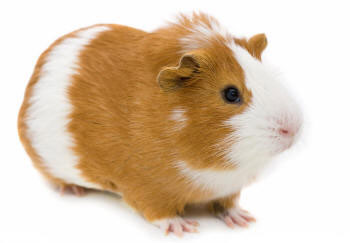 Проблема кольорового зору
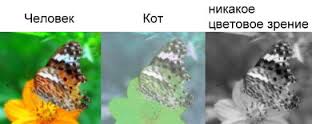 Людина		Кішка		Чорно-білий зір
Пігмеї. Адаптація до життя в тропічному лісі
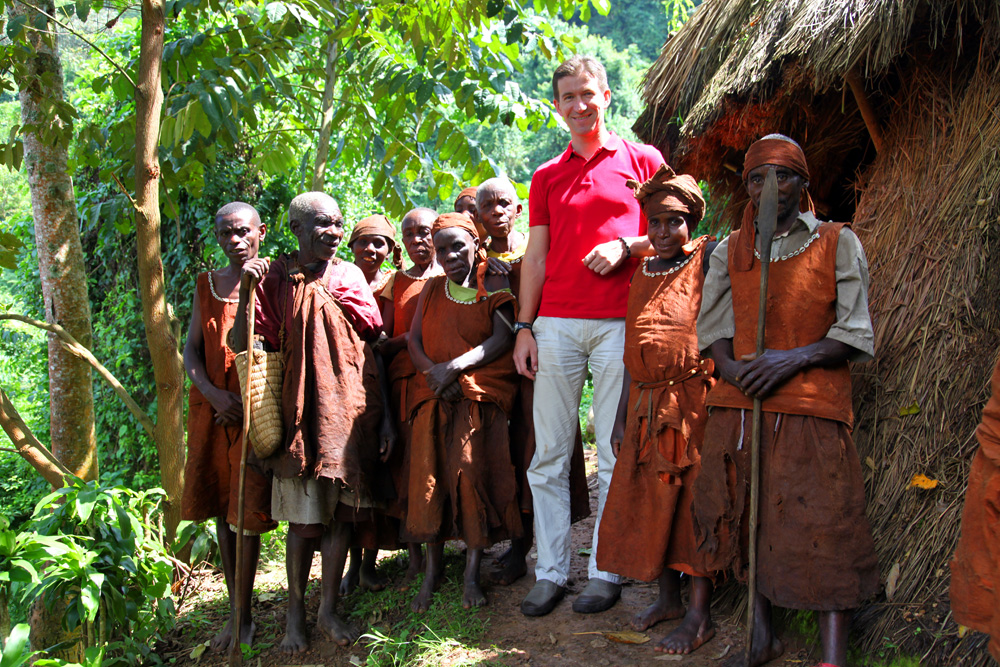 Еволюція людини. Проблеми і компроміси
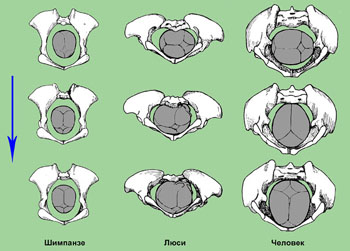 Екологічні складові масових вимирань
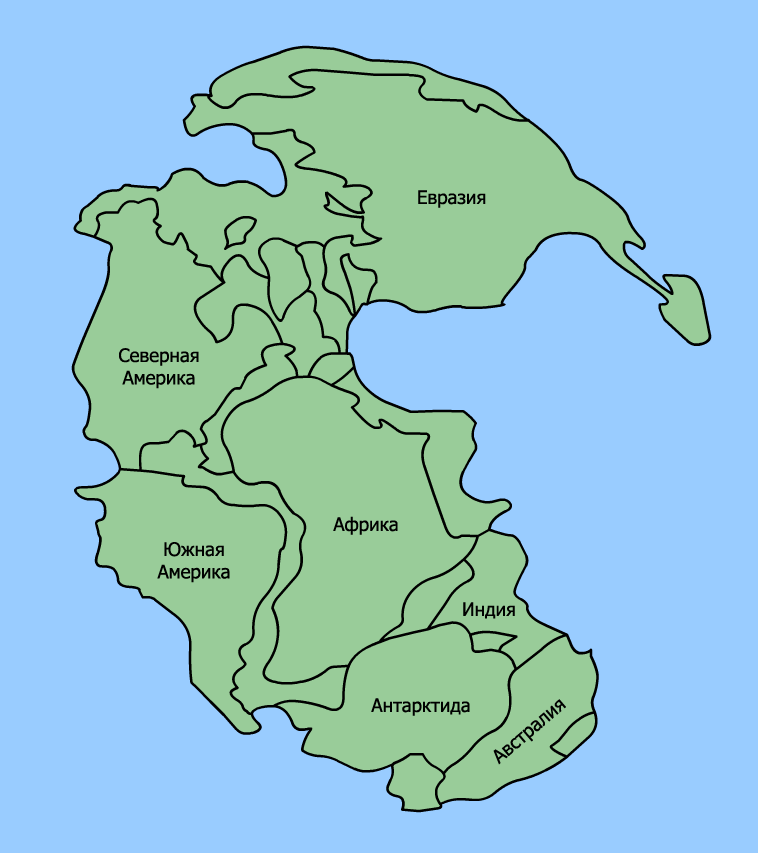